ỦY BAN NHÂN DÂN QUẬN LONG BIÊNTrường mầm non Gia Thụy
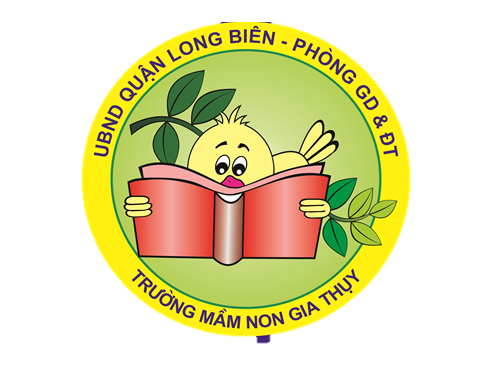 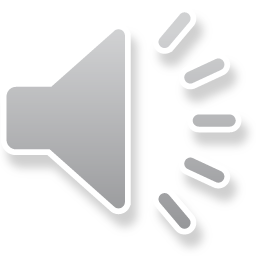 ĐỀ TÀI
KPKH: Khám phá một số loại quả
Lứa tuổi: Mẫu giáo nhỡ
Giáo viên: Trương Thúy Vân
MỤC ĐÍCH YÊU CẦU
Kiến thức:
Trẻ biết tên, đặc điểm, cách sử dụng, môi trường sống, lợi ích các loại quả
2. Kỹ năng:
Nhận biết được một số loại quả quen thuộc
 Trẻ chú ý quan sát, nhận xét và suy luận
Biết trả lời các câu hỏi của cô
3. Thái độ:
- Trẻ biết ăn uống đầy đủ các loại hoa quả
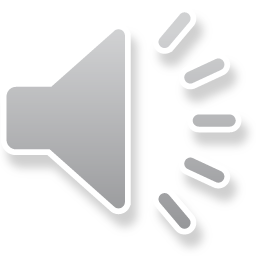 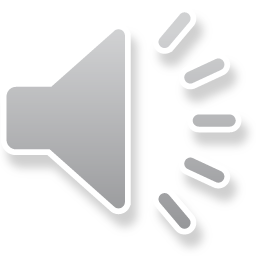 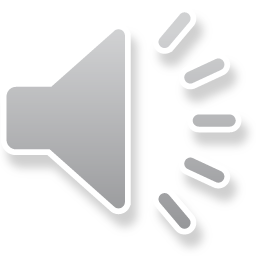 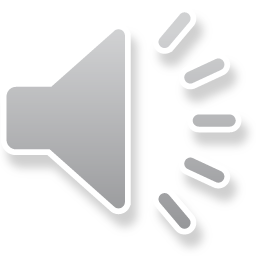 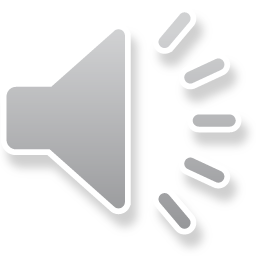 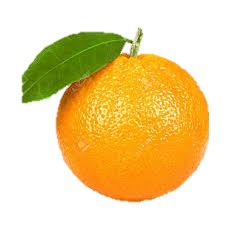 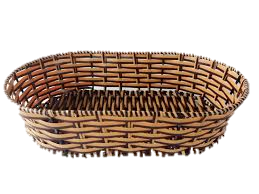 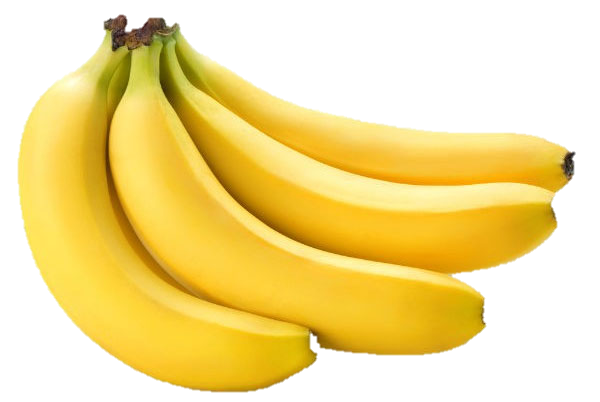 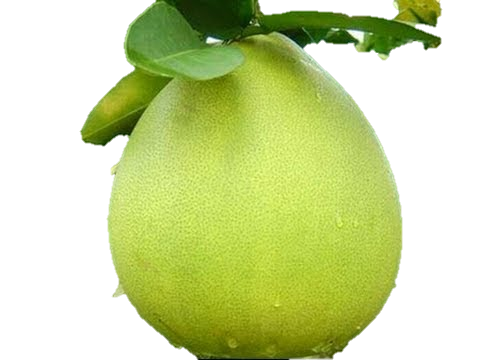 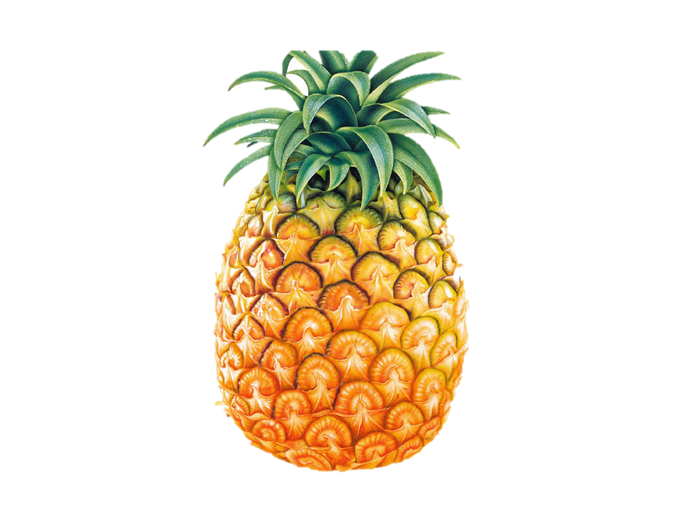 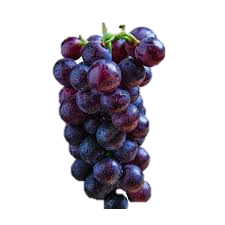 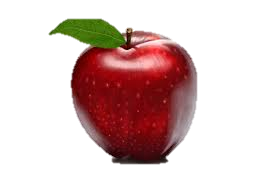 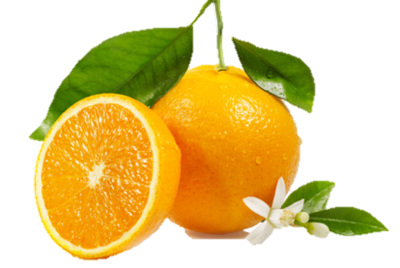 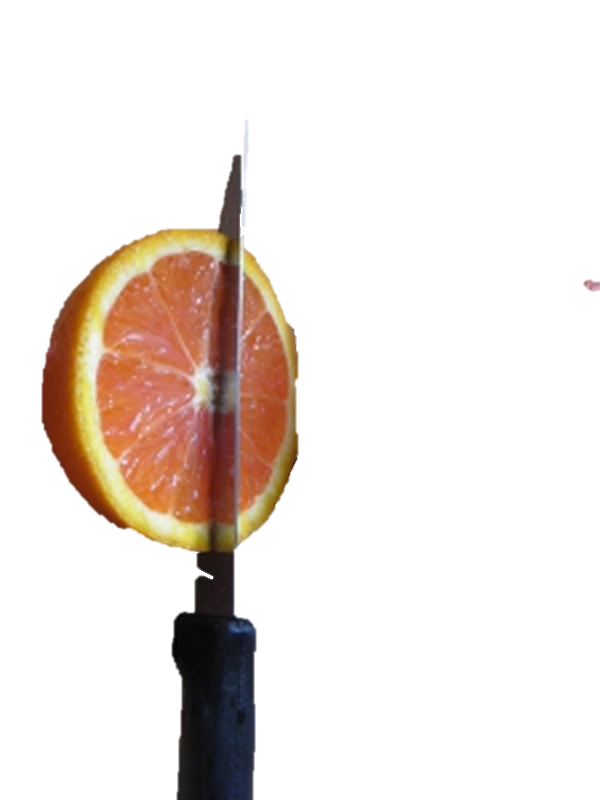 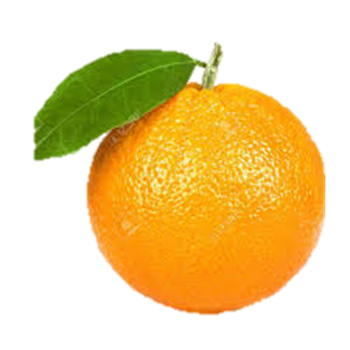 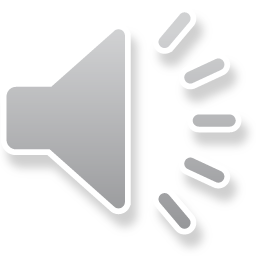 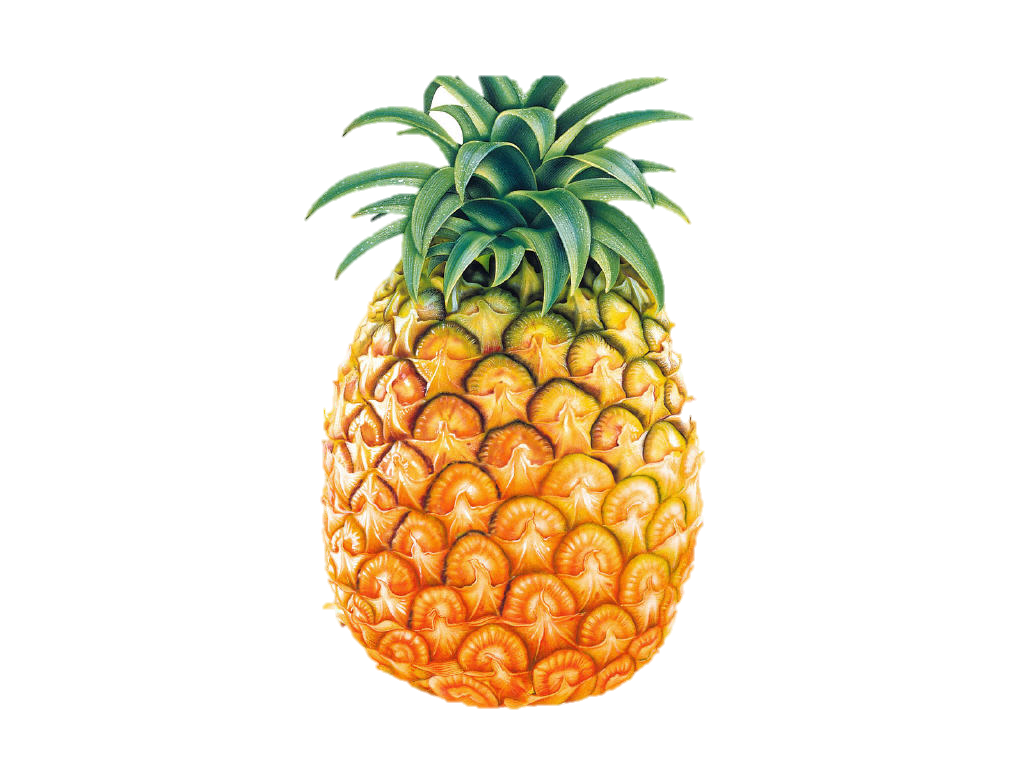 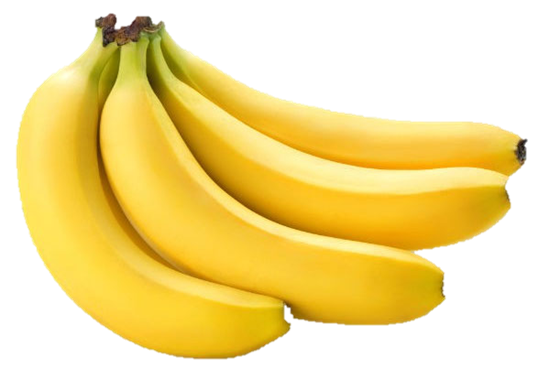 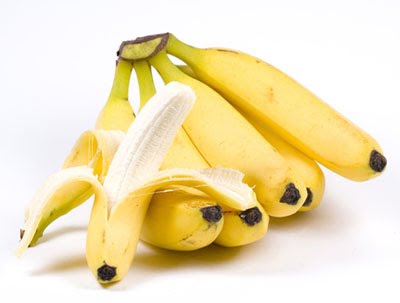 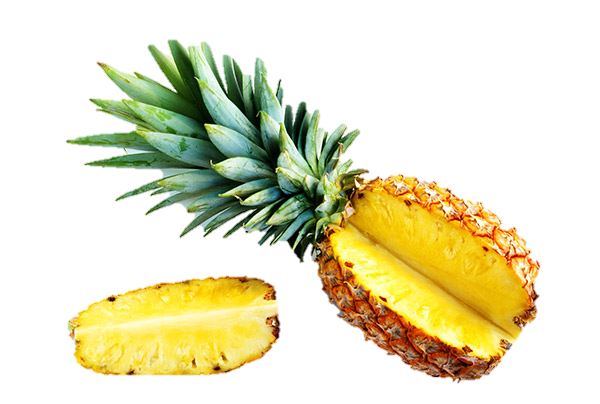 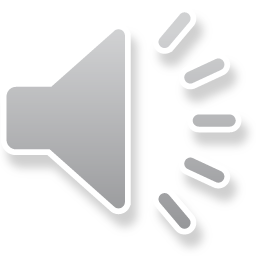 So sánh: Quả chuối và quả cam
Giống: Đều là quả, cung cấp các loại vitamin và muối khoáng cần thiết cho cơ thể
 Khác: + Quả chuối cong dài không có hạt
            + Quả cam tròn , có vị ngọt, có vị chua, có hạt
-> Giáo dục trẻ ăn nhiều để da dẻ hồng hào , cơ thể khỏe mạnh
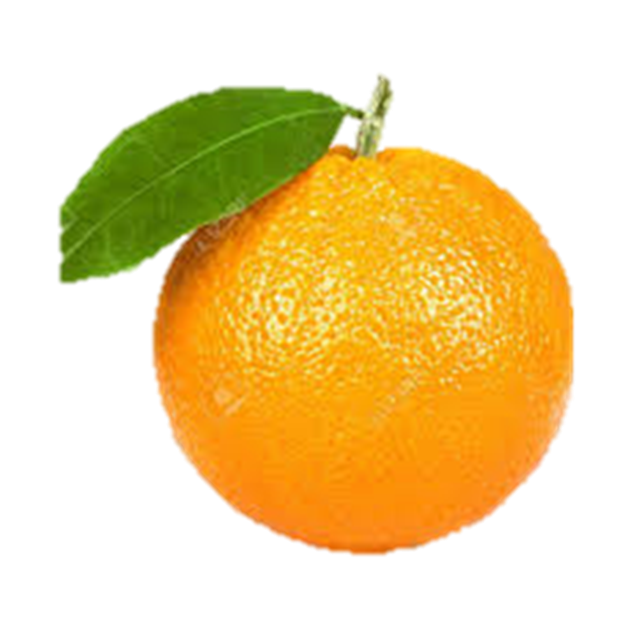 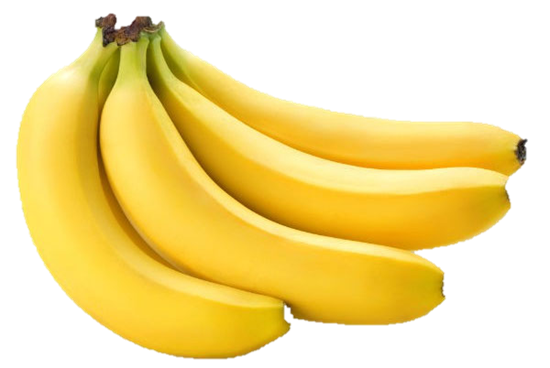 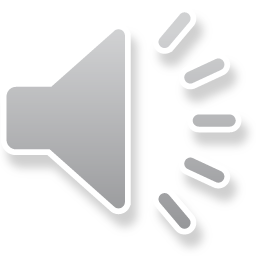 Trò chơi: Ai nhanh nhất 
Cho trẻ chọn quả có hạt và không có hạt
Cách chơi: Cô đã chuẩn bị rất nhiều hình ảnh quả không có hạt và quả có hạt . Cô chia lớp thành 2 đội: Đội 1: Chọn quả có hạt. Đội 2: Chọn quả không có hạt. Yêu cầu các đội chọn quả đúng yêu cầu của đội minh sao cho nhanh và chính xác nhất. Thời gian thi là 1 bản nhạc , khi kết thúc bản nhạc sẽ kết thúc phần thi ,đội nào chọn được nhiều hình ảnh nhất là đội giành chiến thắng.
Luật chơi: Theo luật tiếp sức
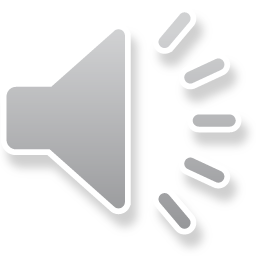 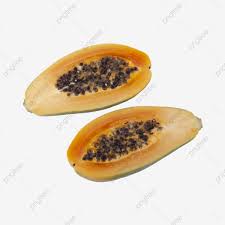 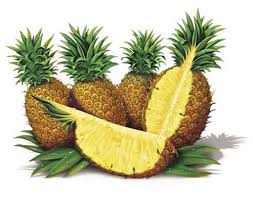 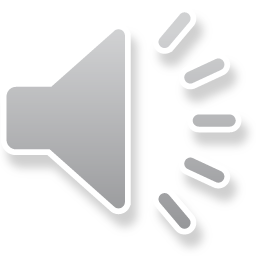 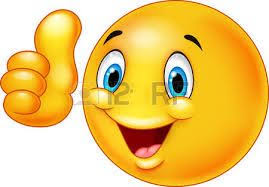 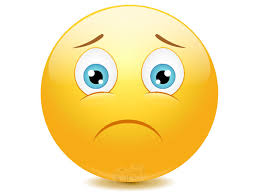 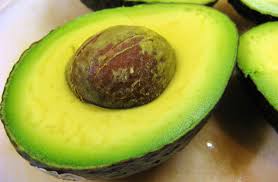 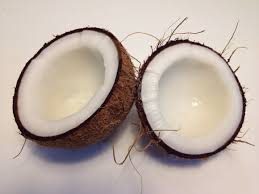